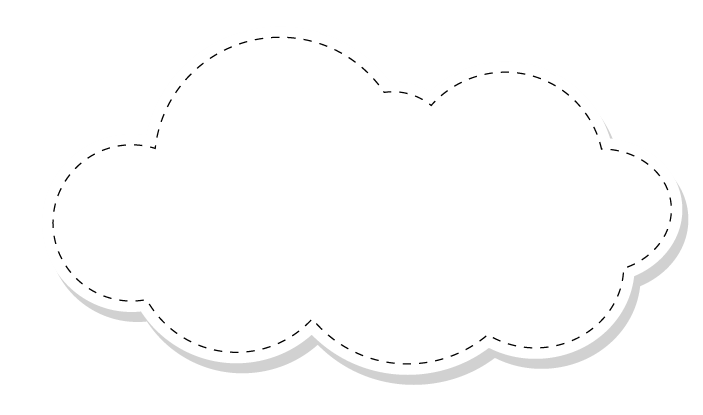 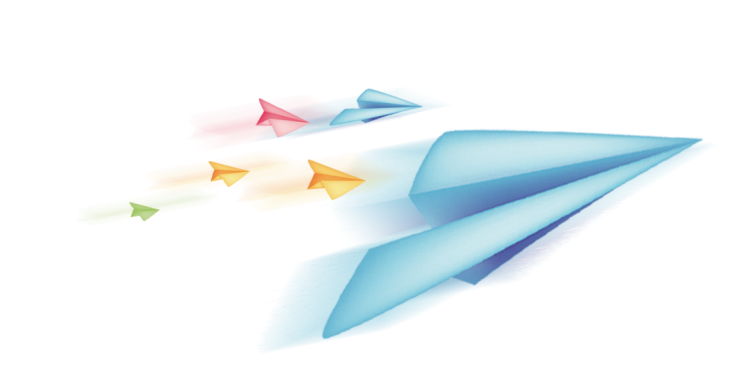 Chào mừng các em đến với 
tiết tiếng việt
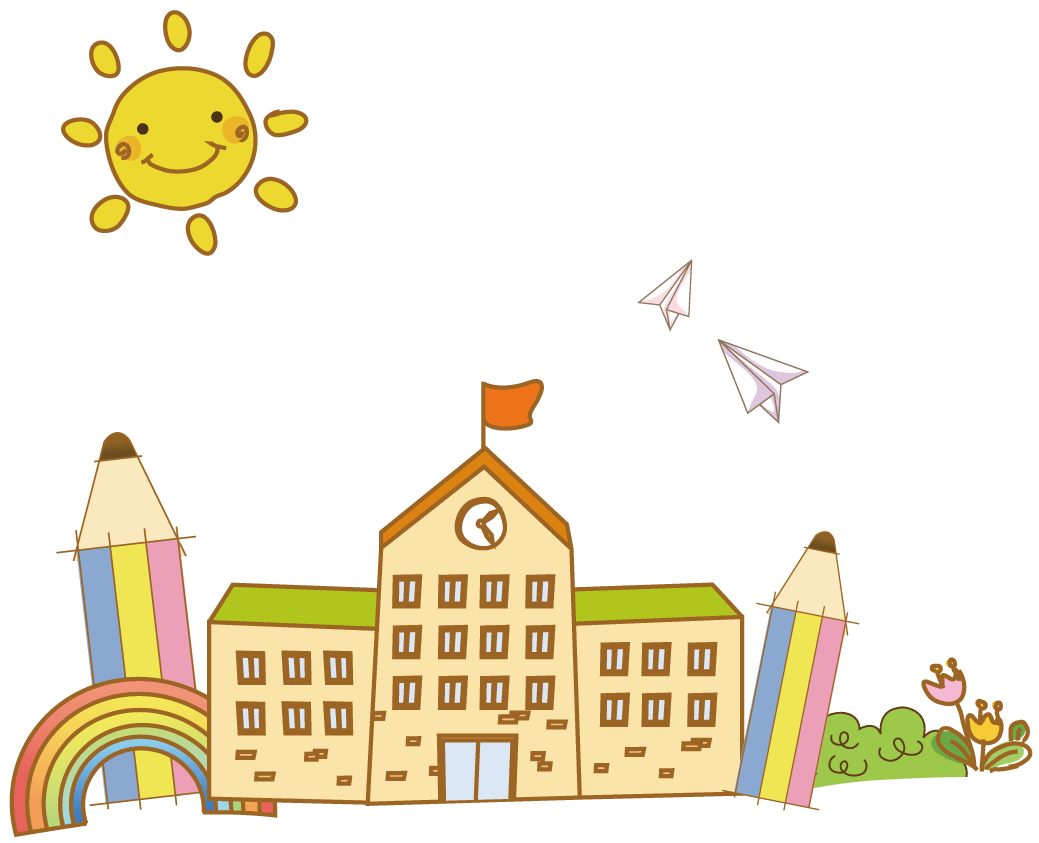 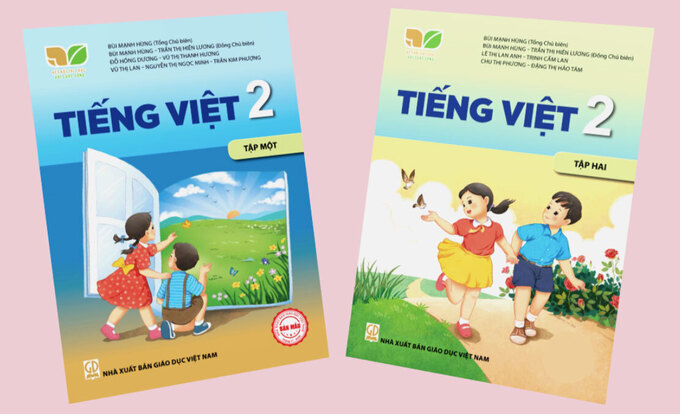 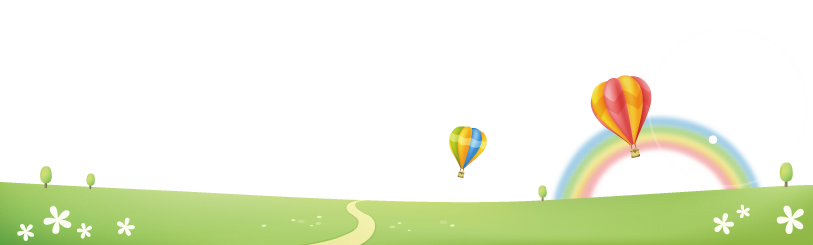 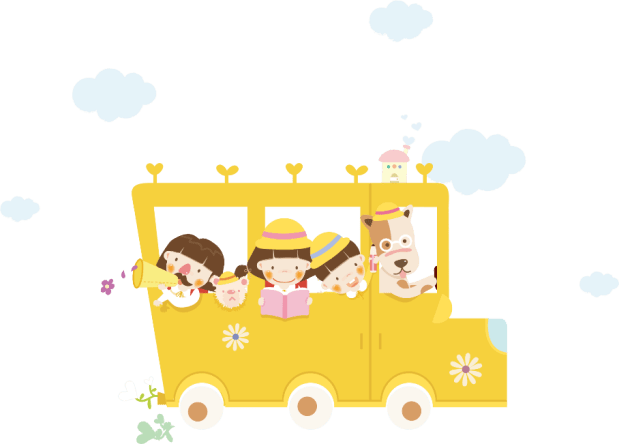 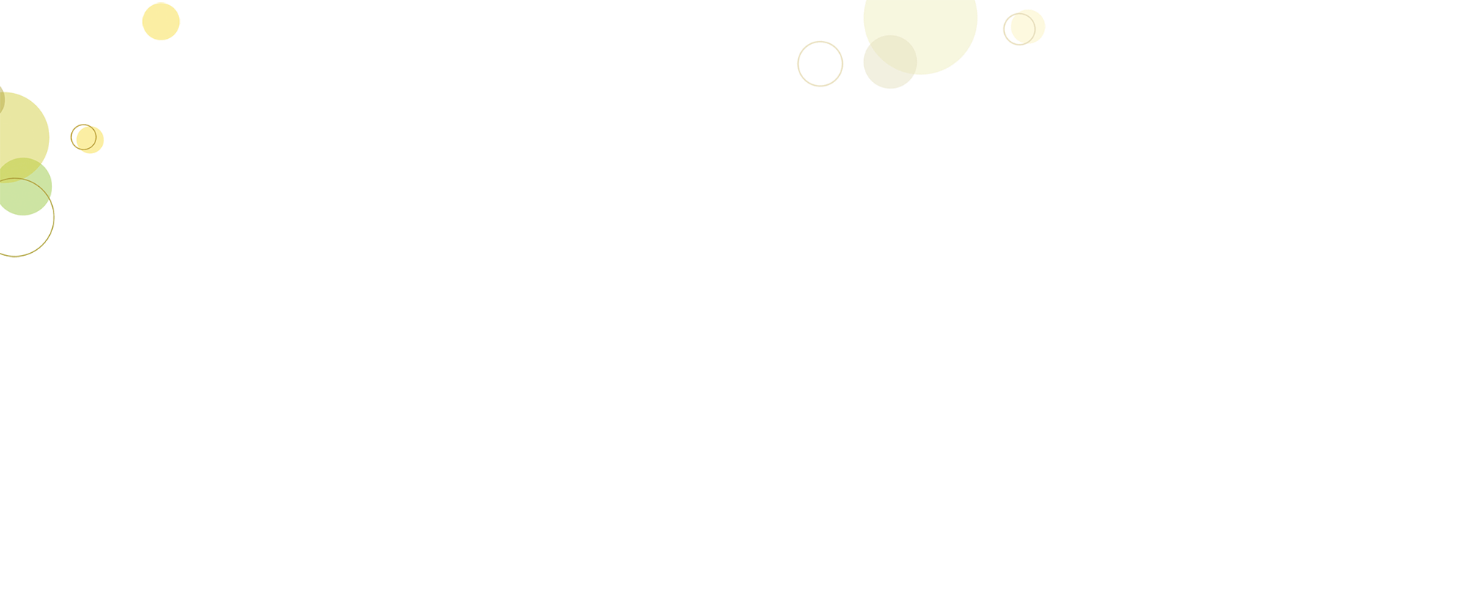 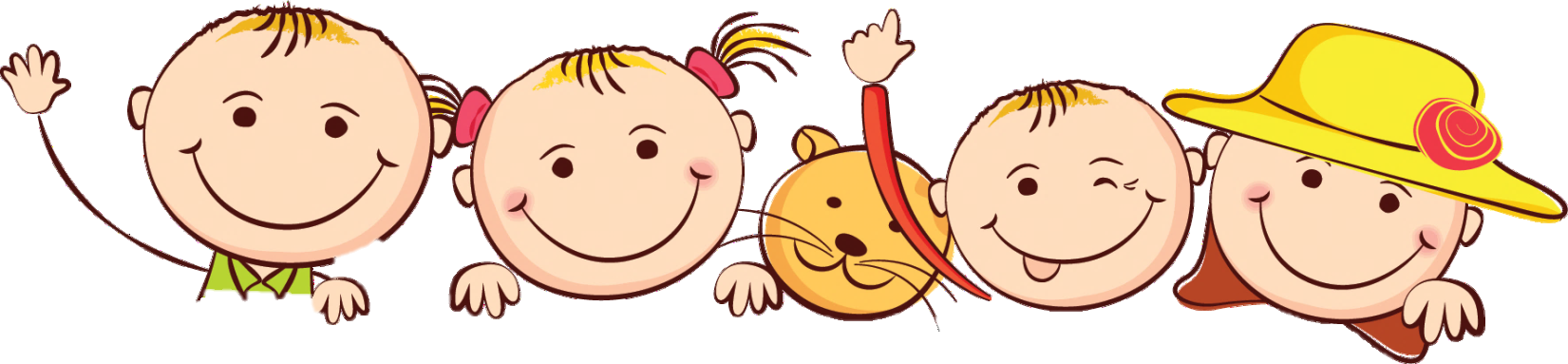 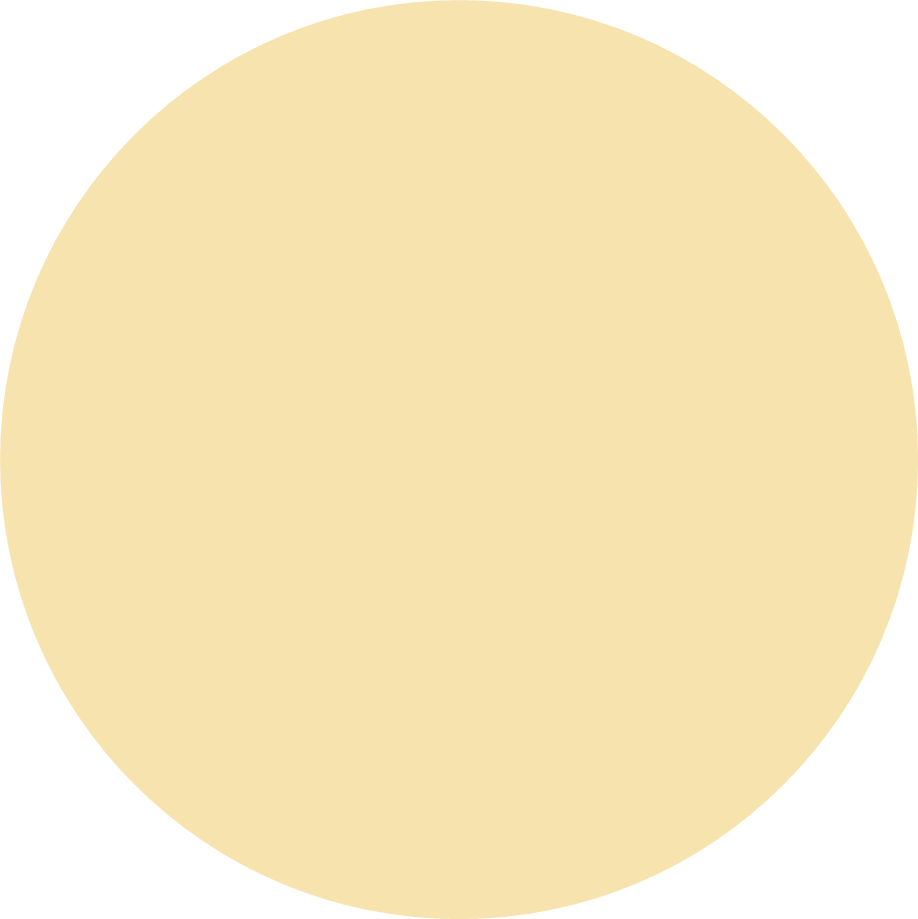 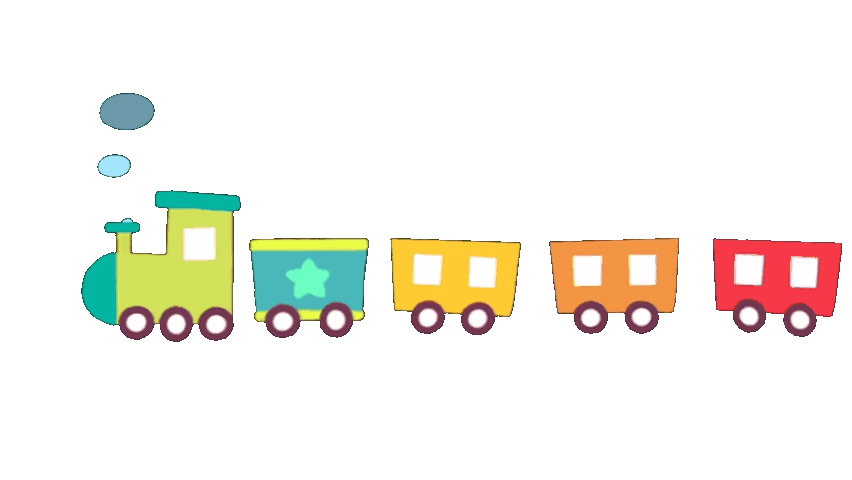 Khởi động
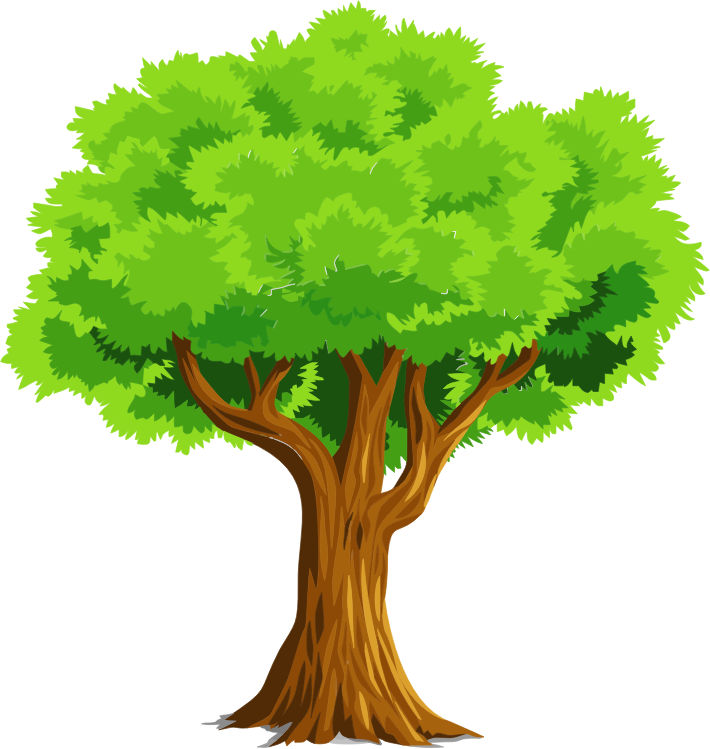 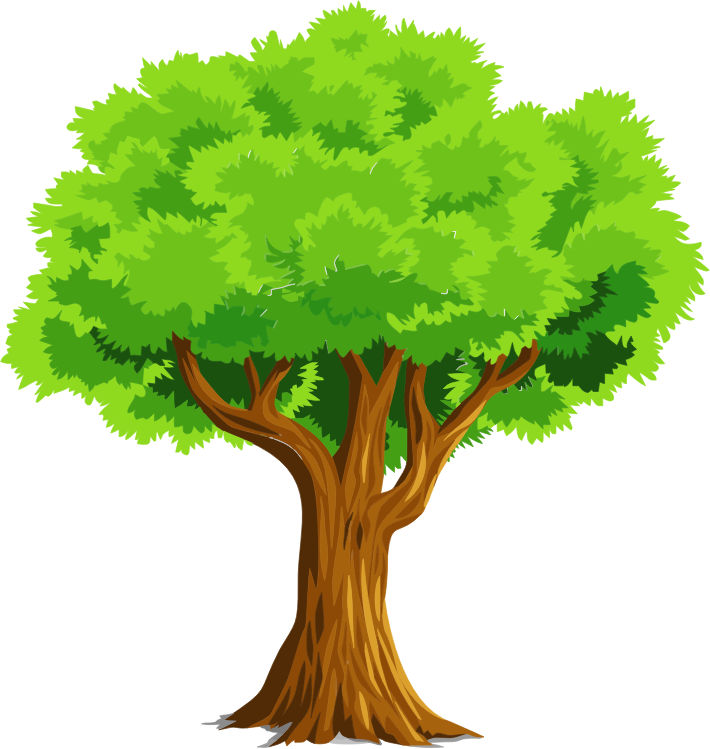 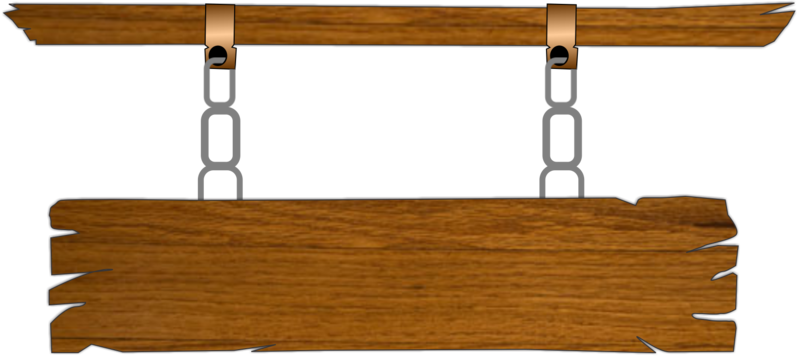 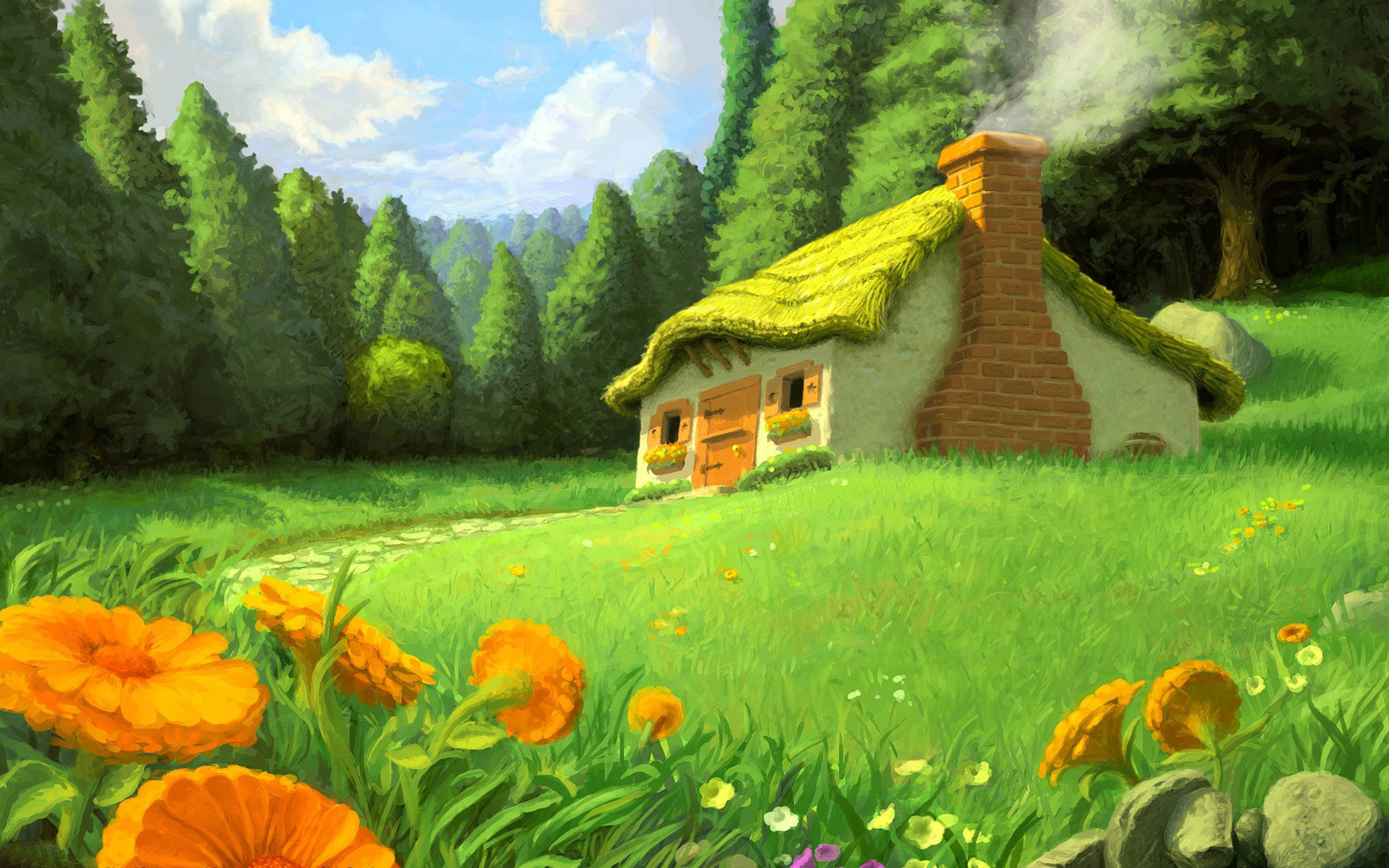 CHƠI TRỐN TÌM 
CÙNG BẠCH TUYẾT VÀ 7 CHÚ LÙN
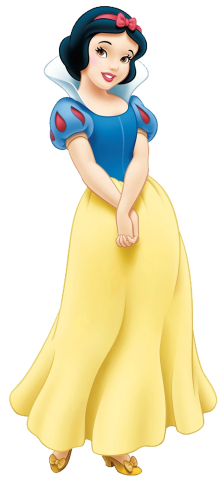 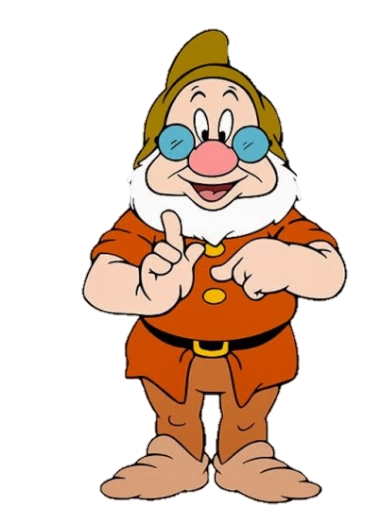 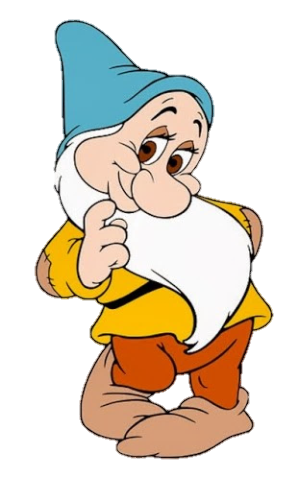 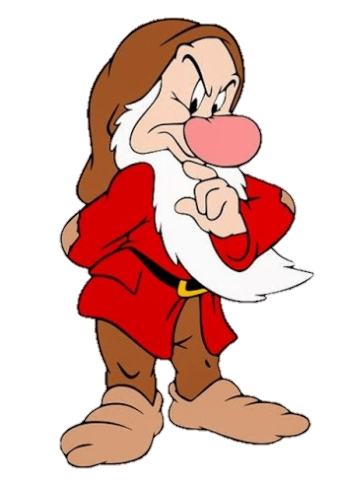 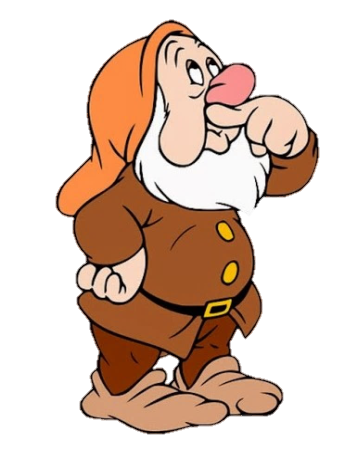 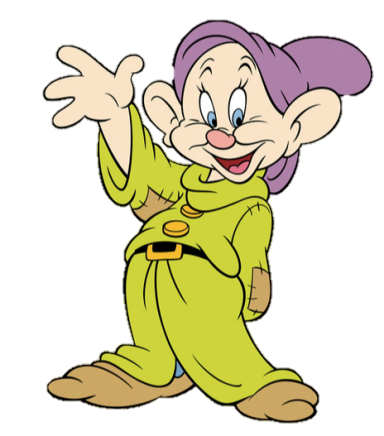 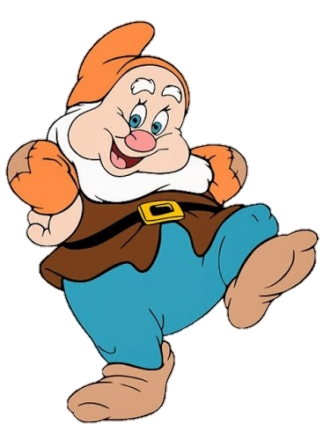 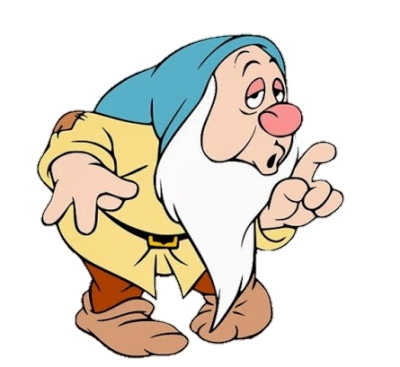 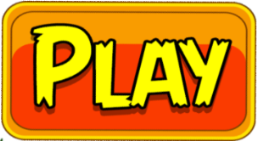 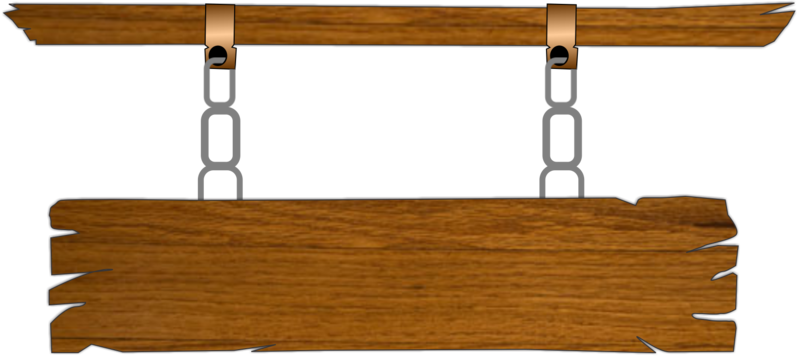 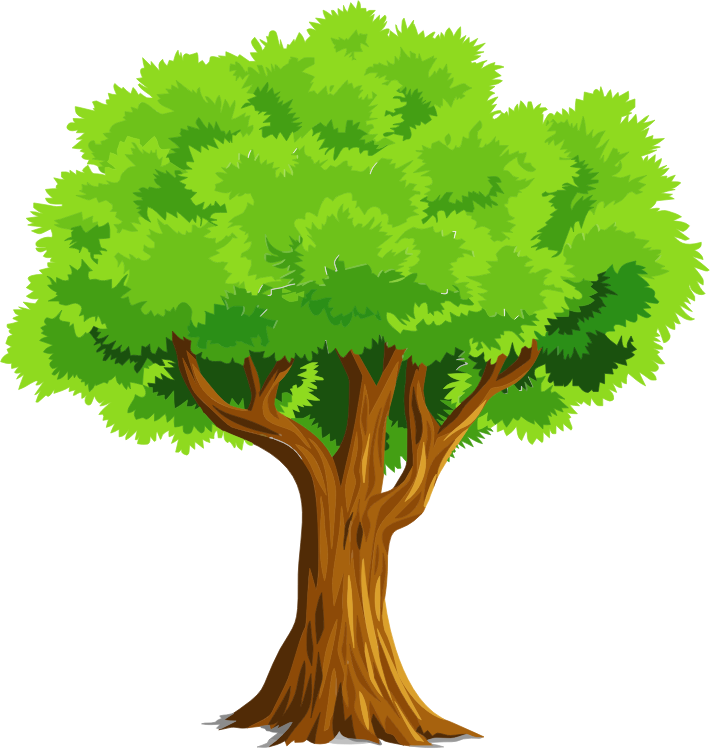 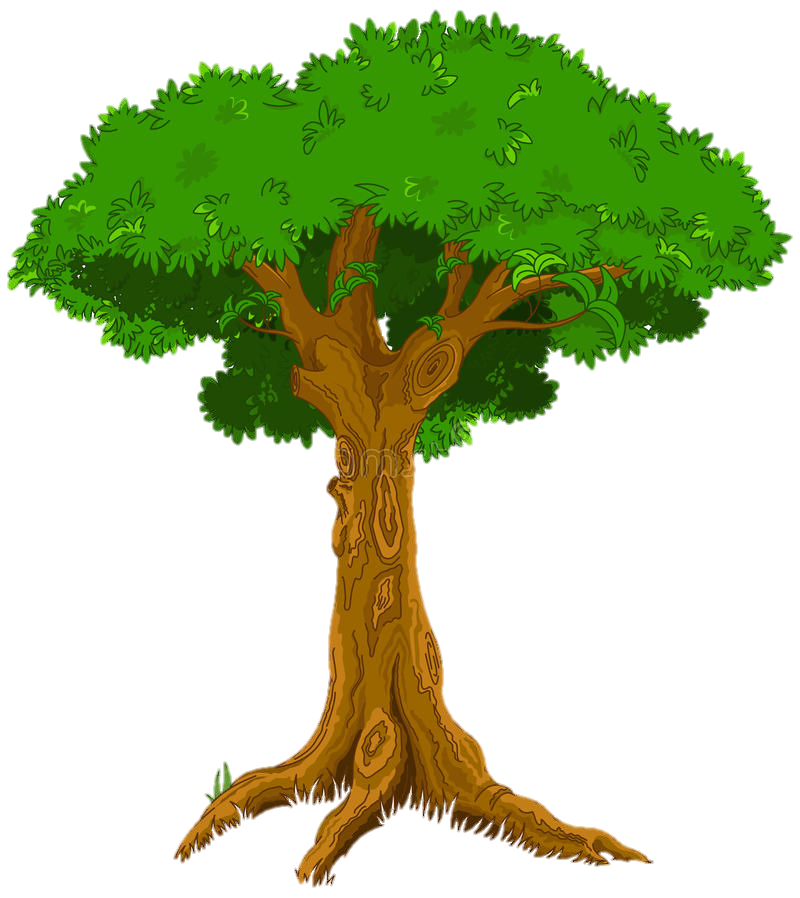 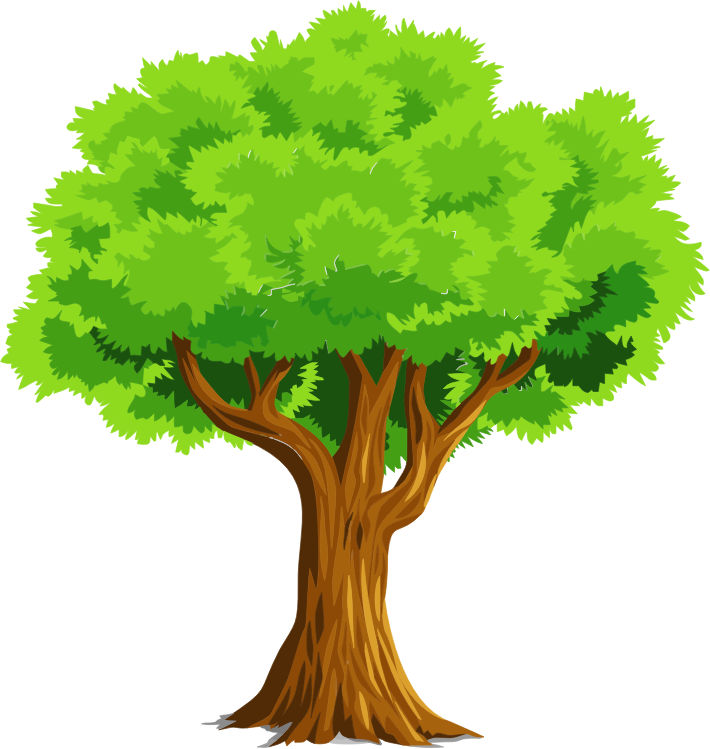 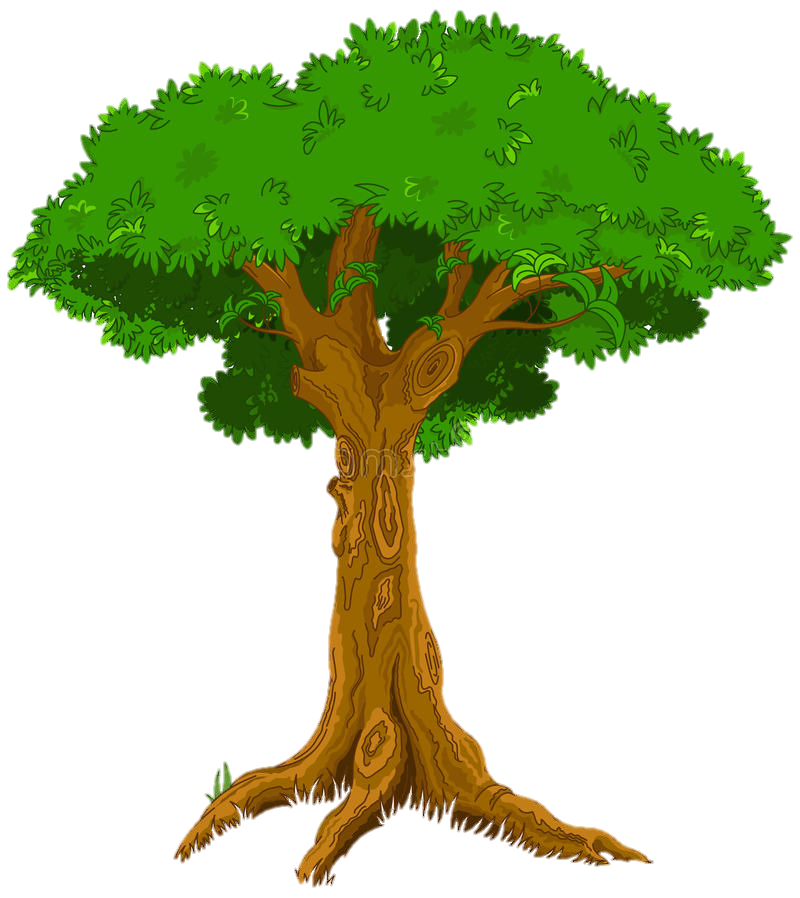 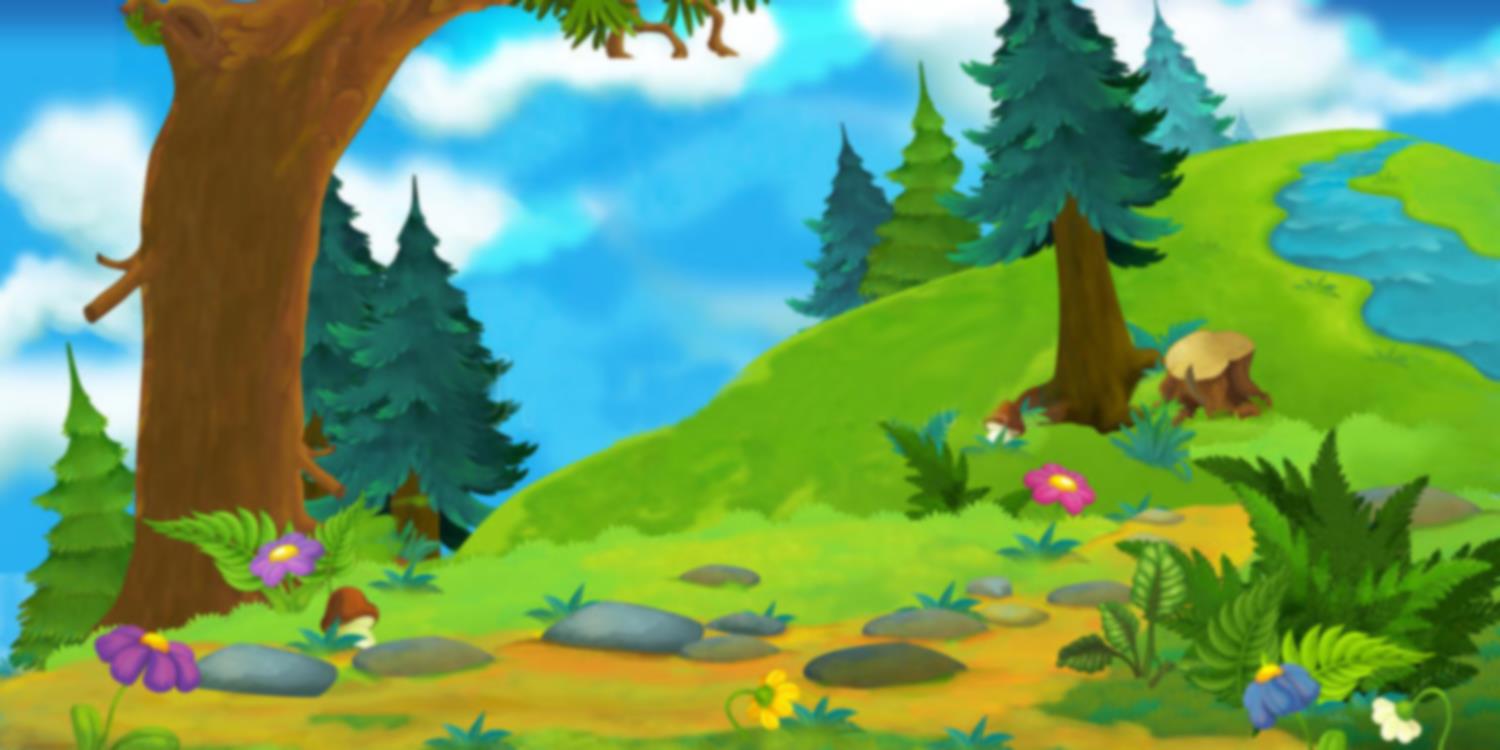 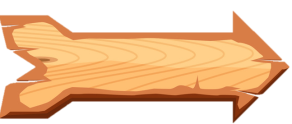 Cầu gì chỉ mọc sau mưa
Lung linh bảy sắc bắc vừa tới mây?
A. cầu mây
D. cầu vồng
B. cầu lông
C. cầu mưa
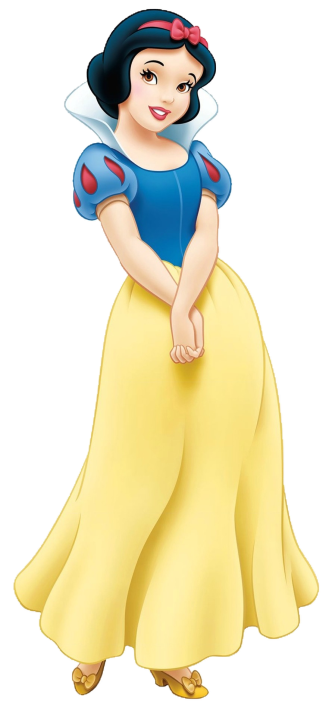 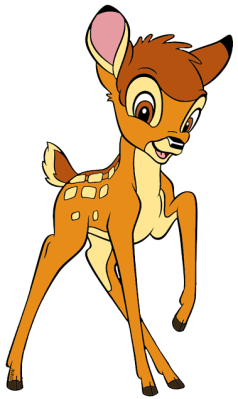 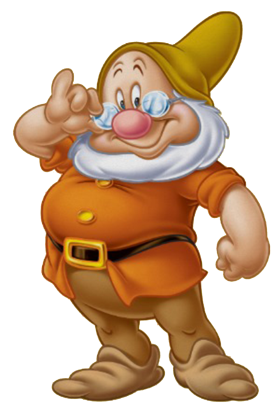 ĐÚNG RỒI
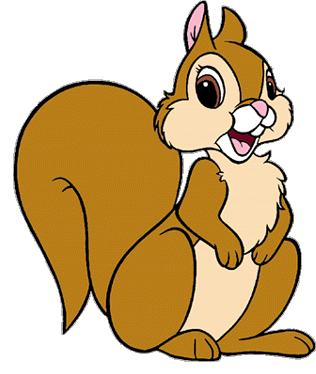 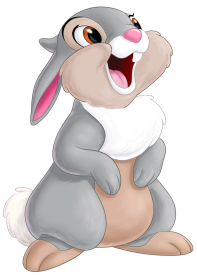 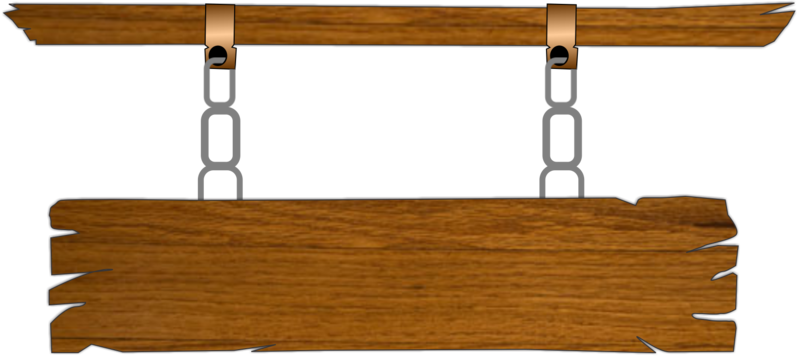 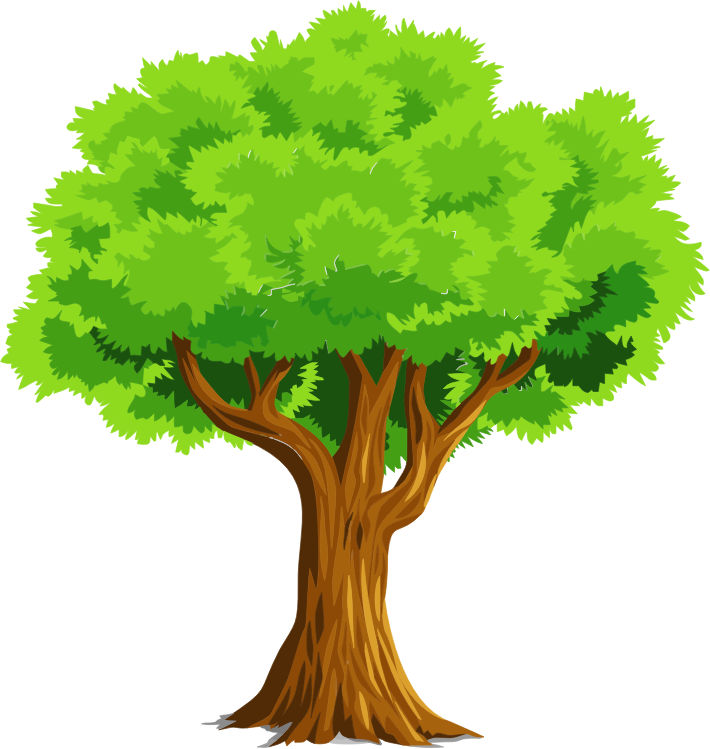 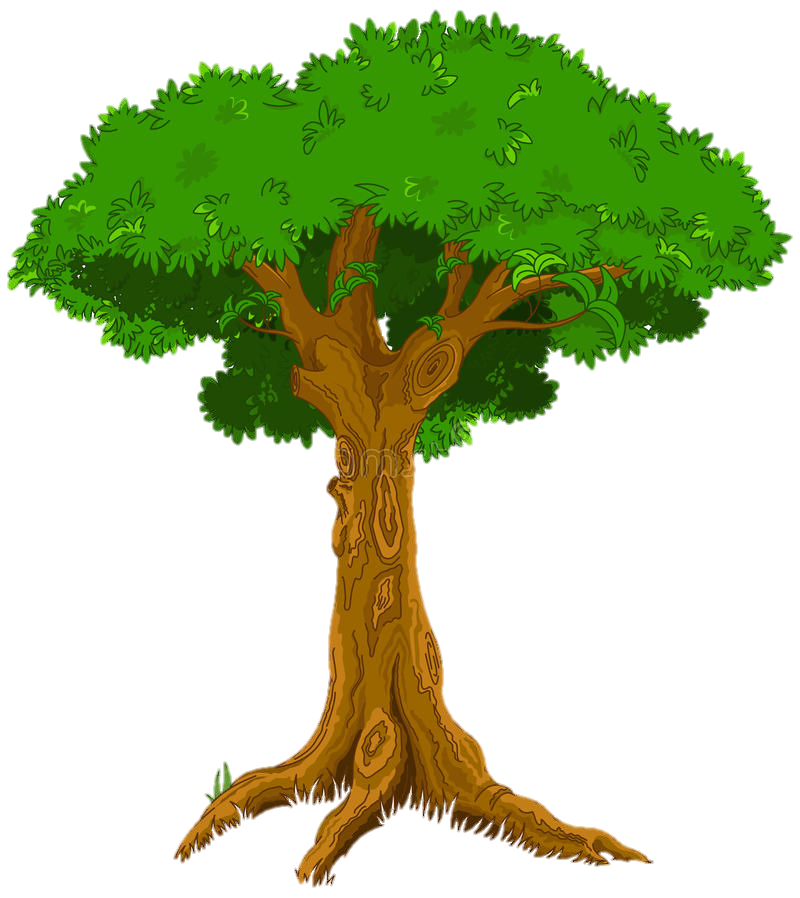 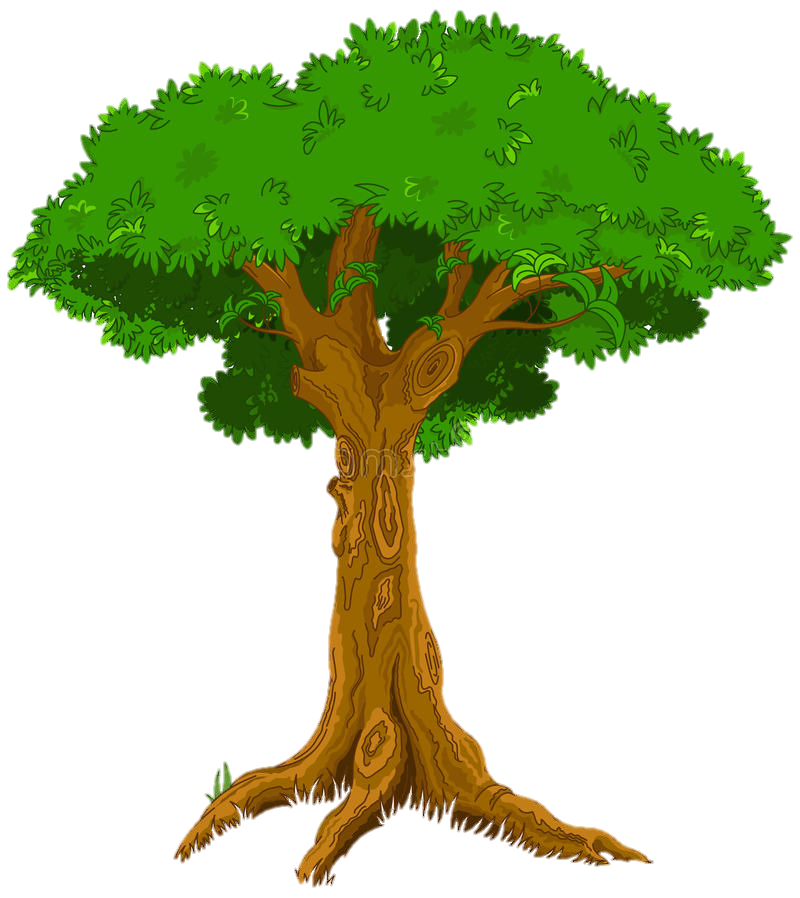 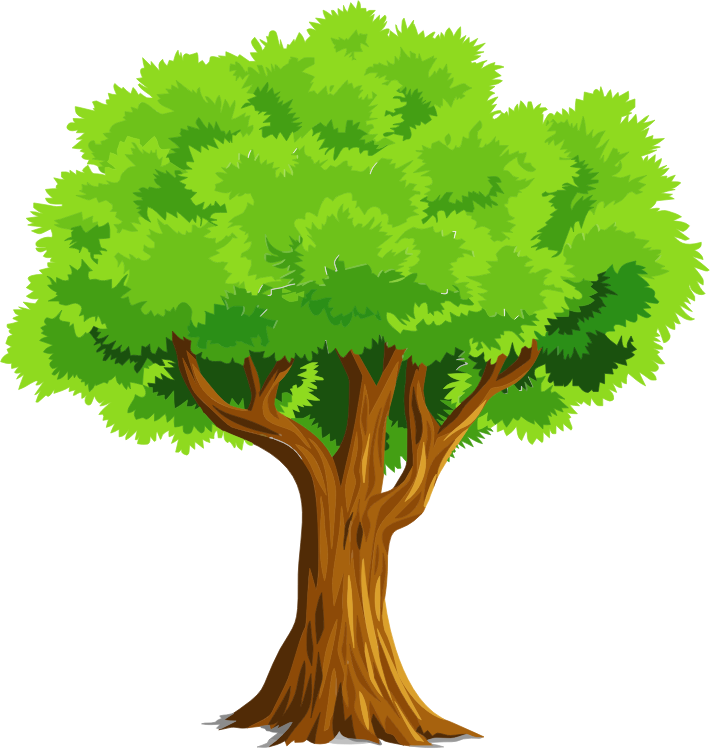 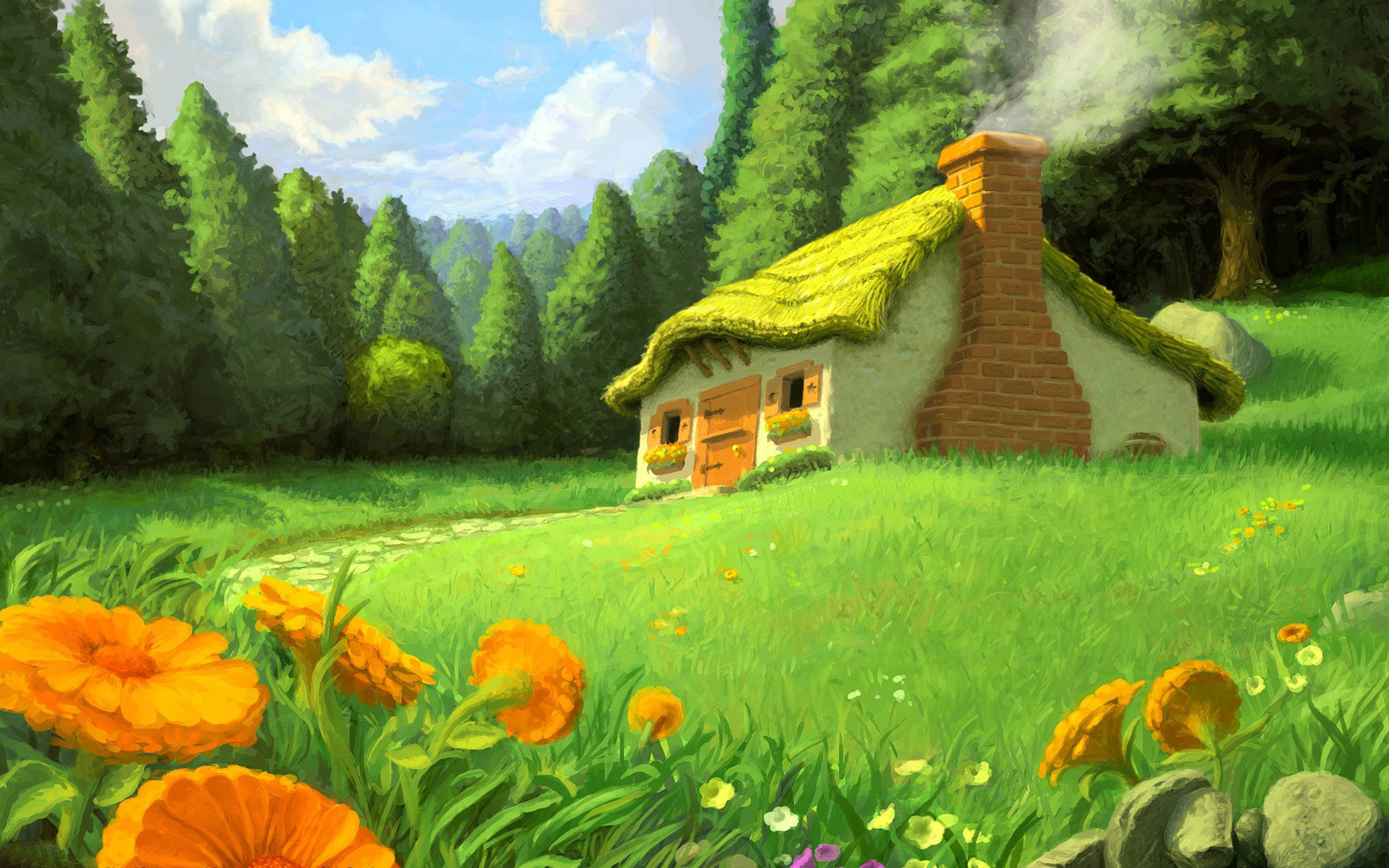 Cái gì nằm ở trong nhà, Nhìn lên mặt nó biết ngay giờ nào
 - Là cái gì?
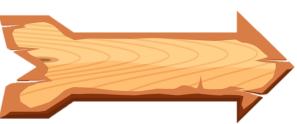 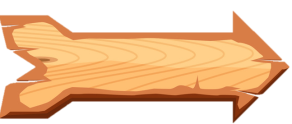 A. Cái quạt
D. Tủ lạnh
B. Đồng hồ
C. Tivi
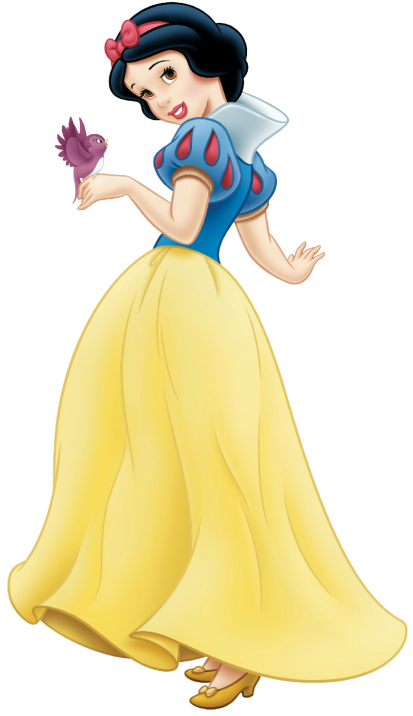 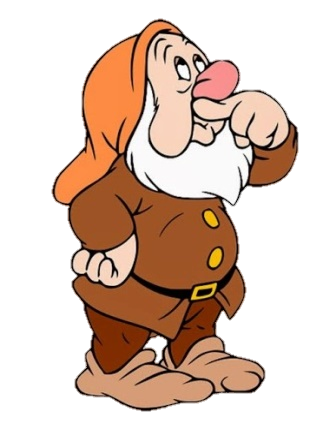 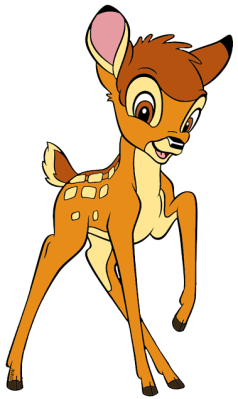 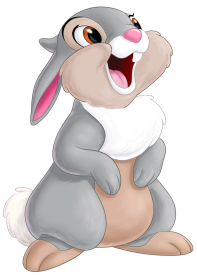 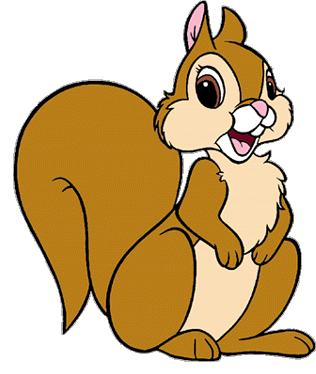 ĐÚNG RỒI
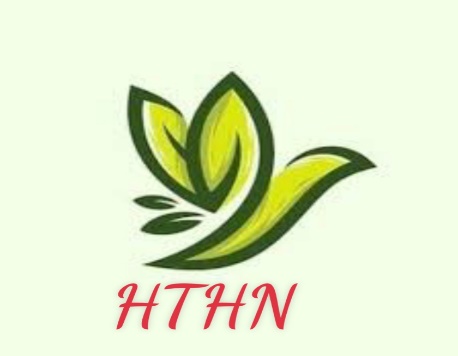 Tiết 1
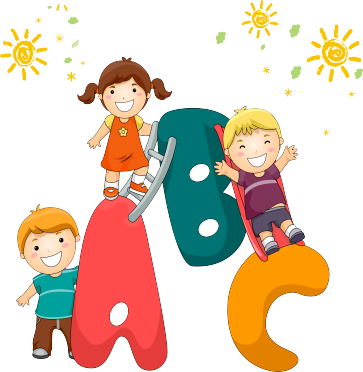 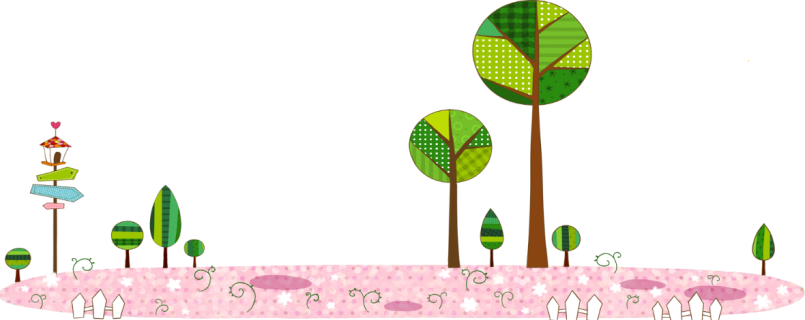 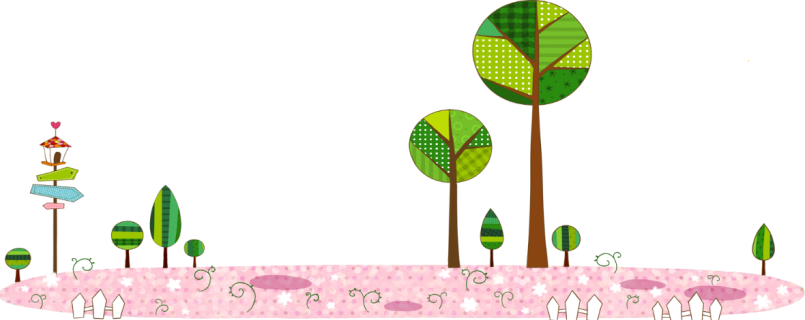 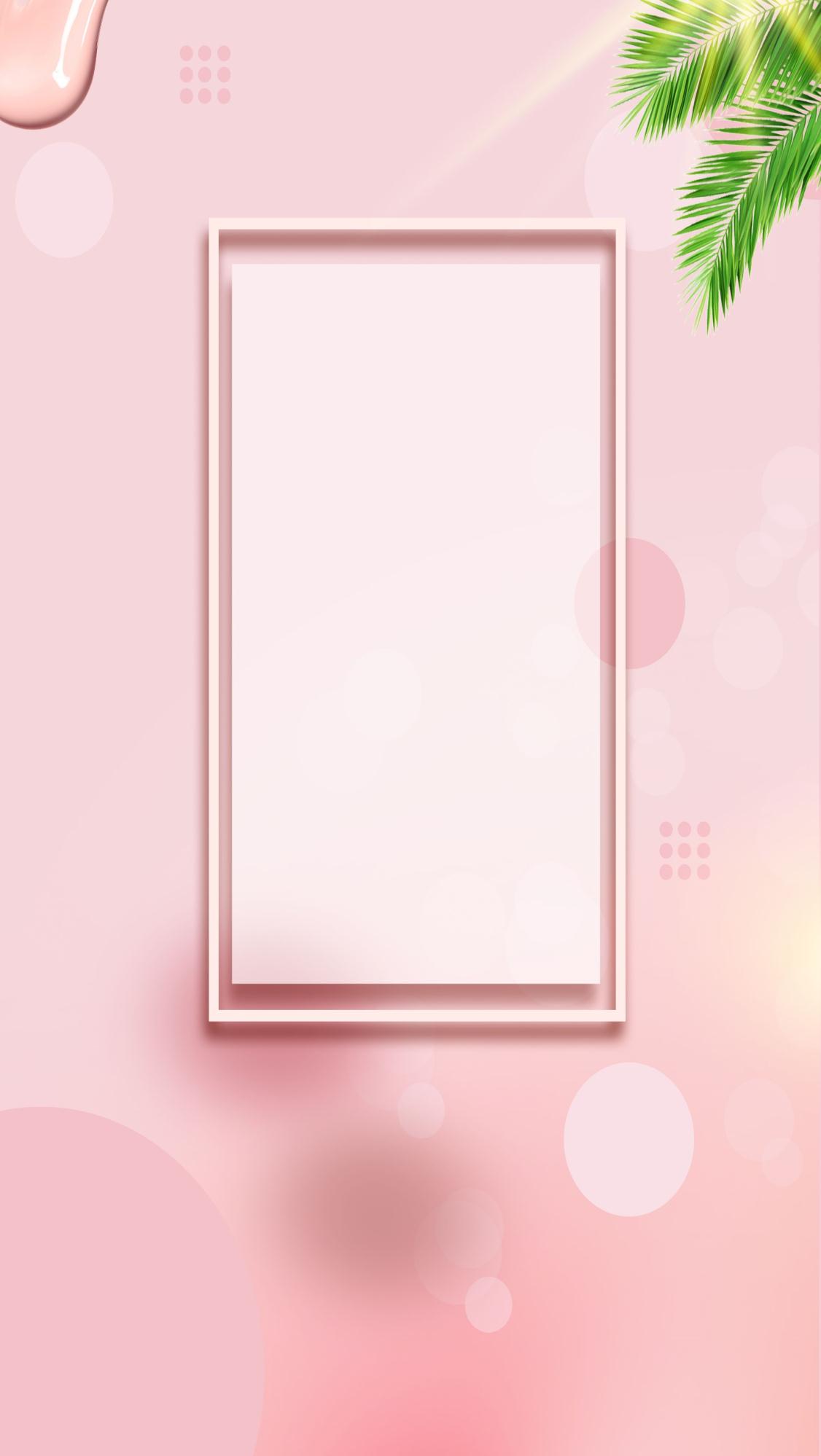 1
Đọc
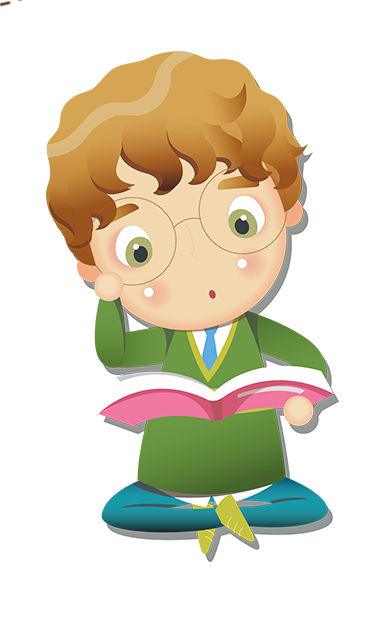 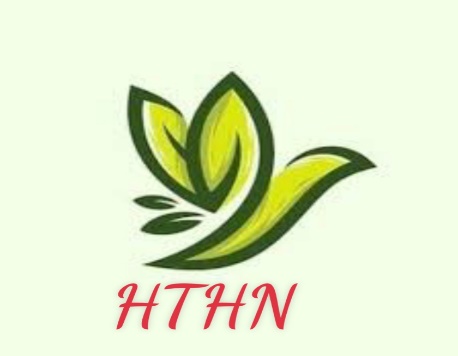 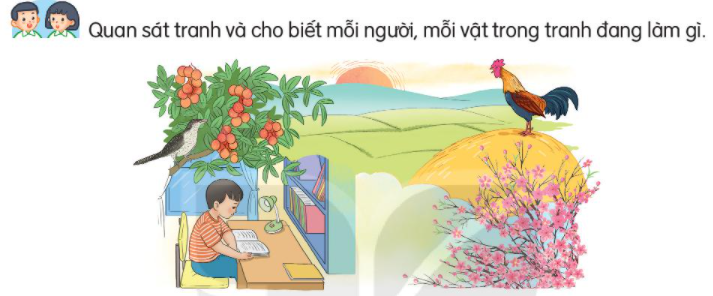 Đọc
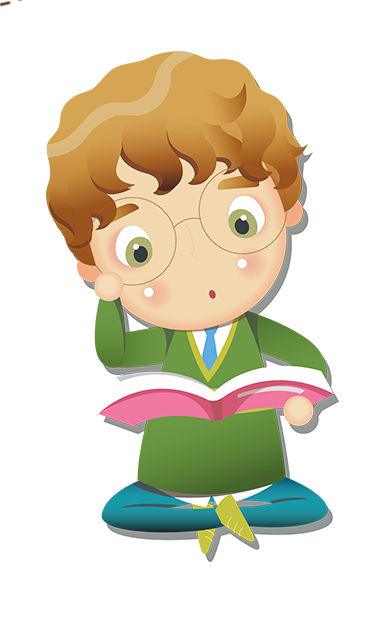 Bạn nhỏ đang học bài
Con gà trống đang gáy
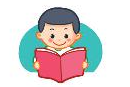 Làm việc thật là vui
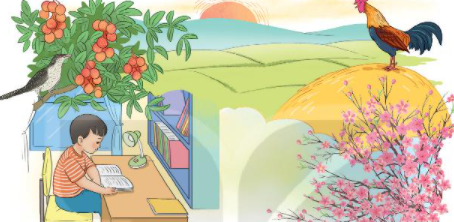 Quanh ta, mọi vật, mọi người đều làm việc.
   Cái đồng hồ tích tắc, tích tắc, báo phút, báo giờ. Con gà trống gáy vang ò… ó … o, báo cho mọi người biết trời sắp sáng, mau mau thức dậy. Con tu hú kêu tu hú, tu hú. Thế là sắp đến mùa vải chín. Chim bắt sâu, bảo vệ mùa màng. Cành đào nở hoa cho sắc xuân thêm rực rỡ, ngày xuân thêm tưng bừng. Chim cú mèo chập tối đứng trong hốc cây rúc cú cú cũng làm việc có ích cho đồng ruộng. 
   Như mọi vật, mọi người, bé cũng làm việc. Bé làm bài. Bé đi học. Học xong, bé quét nhà, nhặt rau, chơi với em đỡ mẹ. Bé luôn luôn bận rộn, mà lúc nào cũng vui.
                                                                                           (Theo TÔ HOÀI)
ĐỌC
2
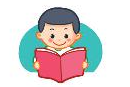 Làm việc thật là vui
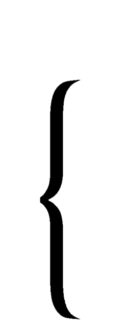 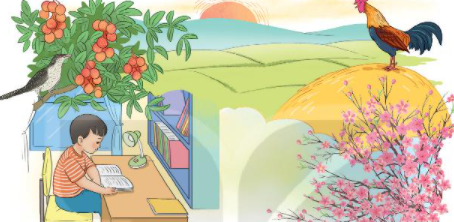 Quanh ta, mọi vật, mọi người đều làm việc.
   Cái đồng hồ tích tắc, tích tắc, báo phút, báo giờ. Con gà trống gáy vang ò … ó … o, báo cho mọi người biết trời sắp sáng, mau mau thức dậy. Con tu hú kêu tu hú, tu hú. Thế là sắp đến mùa vải chín. Chim bắt sâu, bảo vệ mùa màng. Cành đào nở hoa cho sắc xuân thêm rực rỡ, ngày xuân thêm tưng bừng. Chim cú mèo chập tối đứng trong hốc cây rúc cú cú cũng làm việc có ích cho đồng ruộng. 
   Như mọi vật, mọi người, bé cũng làm việc. Bé làm bài. Bé đi học. Học xong, bé quét nhà, nhặt rau, chơi với em đỡ mẹ. Bé luôn luôn bận rộn, mà lúc nào cũng vui.
Theo TÔ HOÀI
1
ĐỌC
2
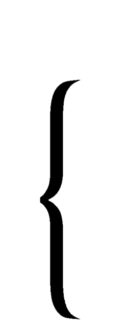 2
Đọc đoạn nối tiếp
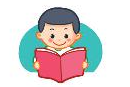 Làm việc thật là vui
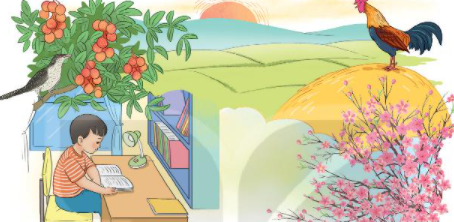 Quanh ta, mọi vật, mọi người đều làm việc.
   Cái đồng hồ tích tắc, tích tắc, báo phút, báo giờ. Con gà trống gáy vang ò … ó … o, báo cho mọi người biết trời sắp sáng, mau mau thức dậy. Con tu hú kêu tu hú, tu hú. Thế là sắp đến mùa vải chín. Chim bắt sâu, bảo vệ mùa màng. Cành đào nở hoa cho sắc xuân thêm rực rỡ, ngày xuân thêm tưng bừng. Chim cú mèo chập tối đứng trong hốc cây rúc cú cú cũng làm việc có ích cho đồng ruộng. 
   Như mọi vật, mọi người, bé cũng làm việc. Bé làm bài. Bé đi học. Học xong, bé quét nhà, nhặt rau, chơi với em đỡ mẹ. Bé luôn luôn bận rộn, mà lúc nào cũng vui.
Theo TÔ HOÀI
2
Luyện đọc từ khó
1
4
3
2
làm việc, sắp sáng
làm bài
nở hoa, rực rỡ
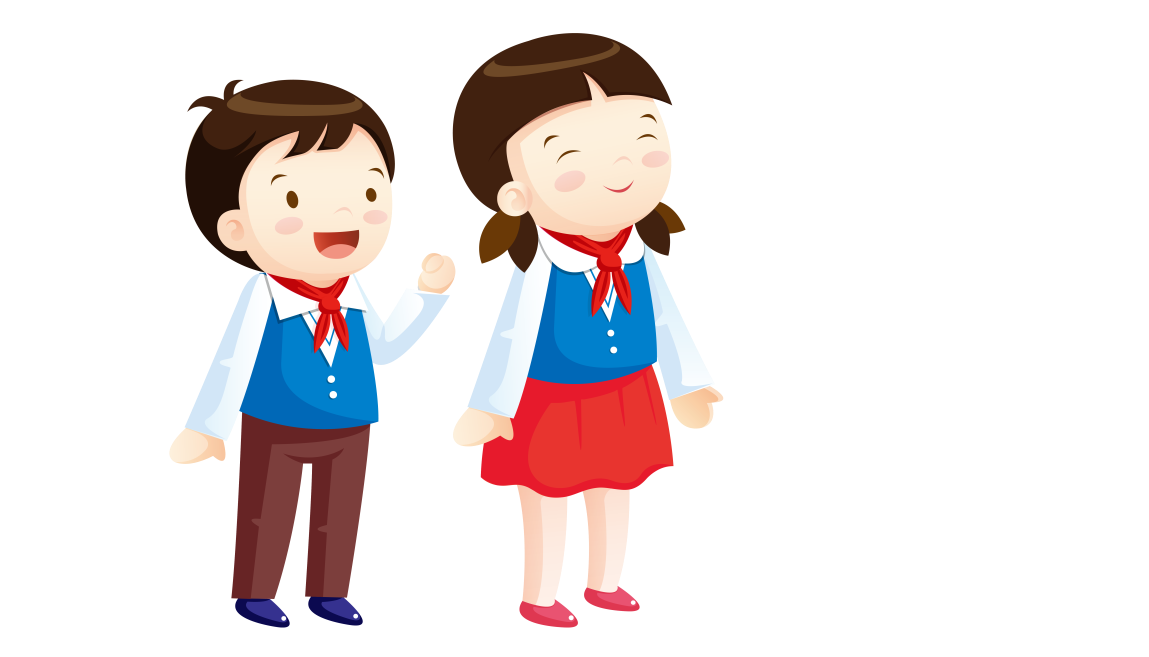 [Speaker Notes: Bài giảng được thiết kế bởi: Vũ Hồng]
ĐỌC
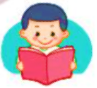 Một số câu văn dài
Con gà trống gáy vang ò ó o, báo cho mọi người biết trời sắp sáng, mau mau thức dậy.
Cành đào nở hoa cho sắc xuân thêm rực rỡ, ngày xuân thêm tưng bừng.
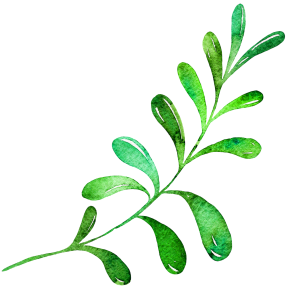 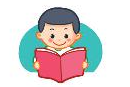 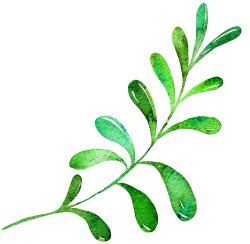 Rúc
Kêu lên một hồi dài
GIẢI NGHĨA TỪ
Sắc xuân
Cảnh vật, màu sắc của mùa xuân.
Tưng bừng
(quang cảnh, không khí) nhộn nhịp, tươi vui
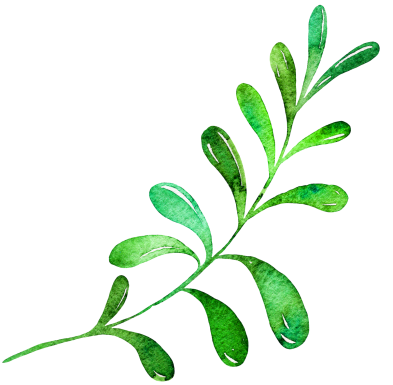 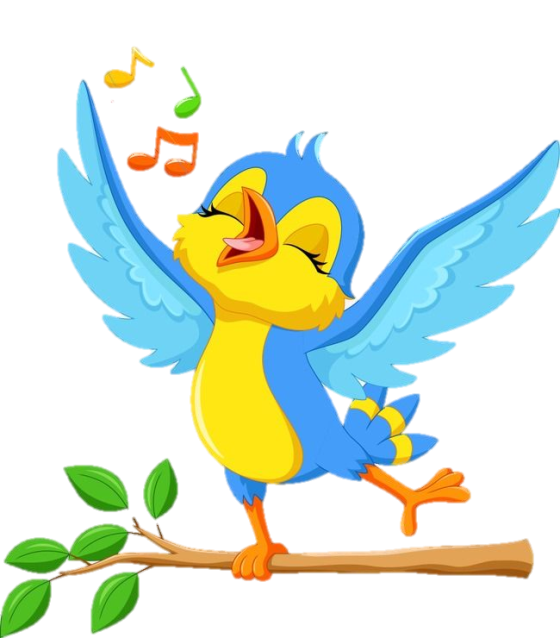 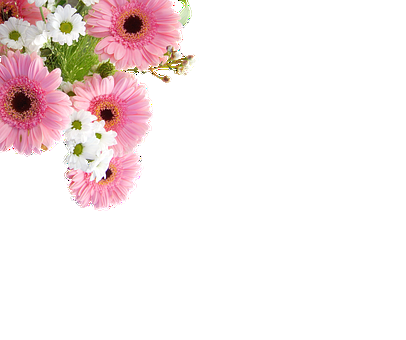 ĐỌC TOÀN BÀI
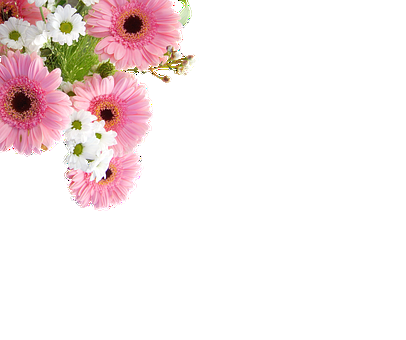 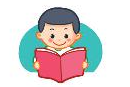 Làm việc thật là vui
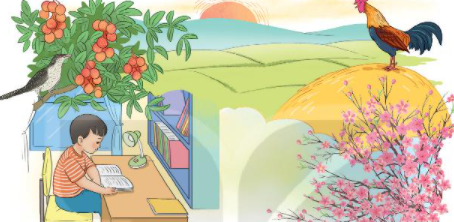 Quanh ta, mọi vật, mọi người đều làm việc.
   Cái đồng hồ tích tắc, tích tắc, báo phút, báo giờ. Con gà trống gáy vang ò… ó … o, báo cho mọi người biết trời sắp sáng, mau mau thức dậy. Con tu hú kêu tu hú, tu hú. Thế là sắp đến mùa vải chín. Chim bắt sâu, bảo vệ mùa màng. Cành đào nở hoa cho sắc xuân thêm rực rỡ, ngày xuân thêm tưng bừng. Chim cú mèo chập tối đứng trong hốc cây rúc cú cú cũng làm việc có ích cho đồng ruộng. 
   Như mọi vật, mọi người, bé cũng làm việc. Bé làm bài. Bé đi học. Học xong, bé quét nhà, nhặt rau, chơi với em đỡ mẹ. Bé luôn luôn bận rộn, mà lúc nào cũng vui.
                                                                                           (Theo TÔ HOÀI)
ĐỌC
2
Trả lời câu hỏi
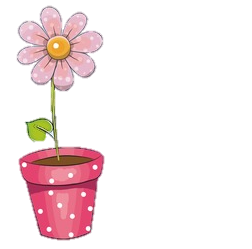 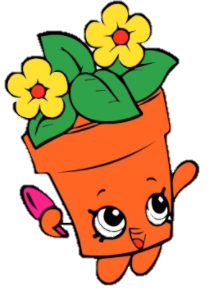 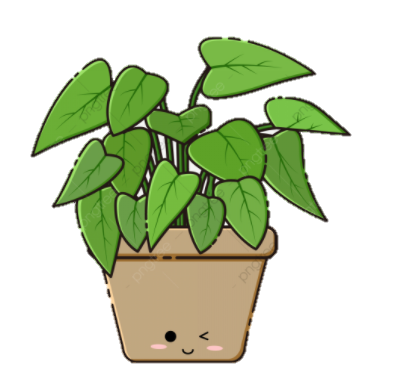 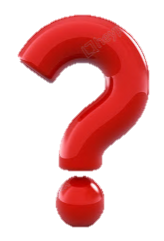 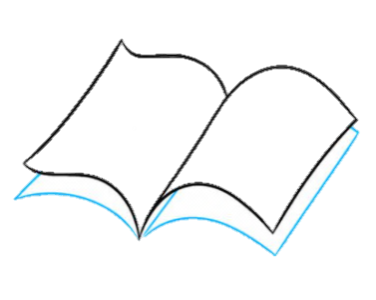 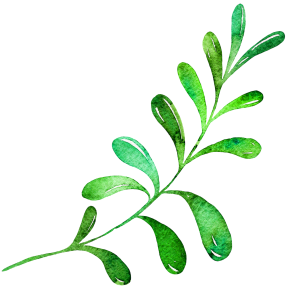 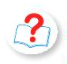 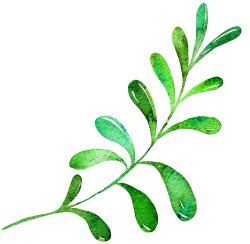 Con gà, con tu hú, con chim, chim cú mèo
1.Những con vật  nào được nói đến trong bài?
2. Đóng vai một con vật trong bài để nói về công việc của mình
Con gà trống gọi mọi người thức dậy, tu hú kêu báo mùa vải chín, chim bắt sâu, bảo vệ mùa màng.
Trả lời câu hỏi
3. Kể tên những việc bạn nhỏ đã làm trong bài?
Bé làm bài, bé đi học, bé quét nhà, nhặt rau, chơi với em đỡ mẹ.
4. Theo em mọi người, mọi vật làm việc như thế nào?
Mọi người, mọi vật làm việc luôn luôn bận rộn nhưng lúc nào cũng vui.
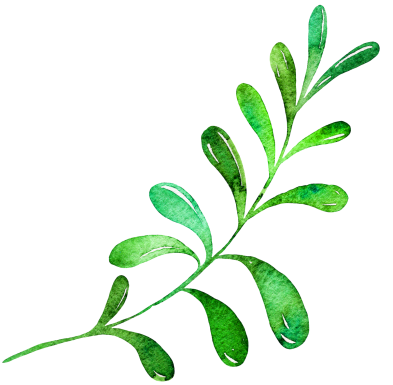 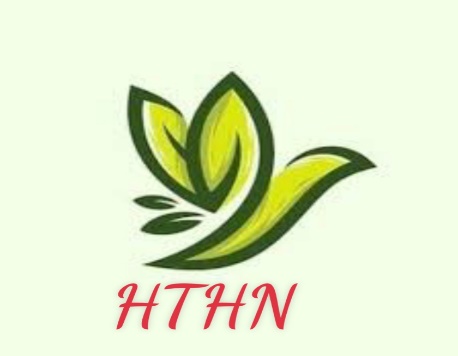 Luyện tập theo văn bản đọc
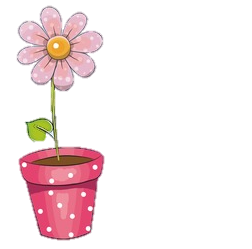 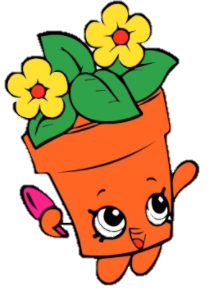 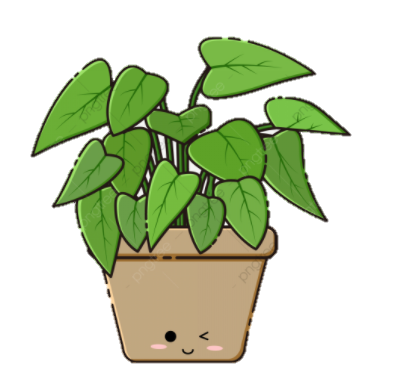 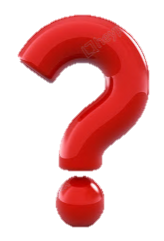 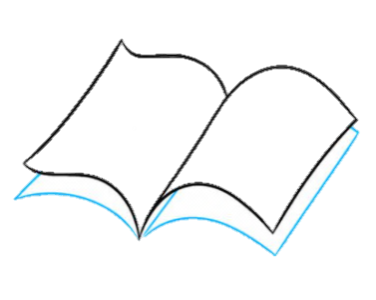 [Speaker Notes: Bài giảng được thiết kế bởi: Vũ Hồng]
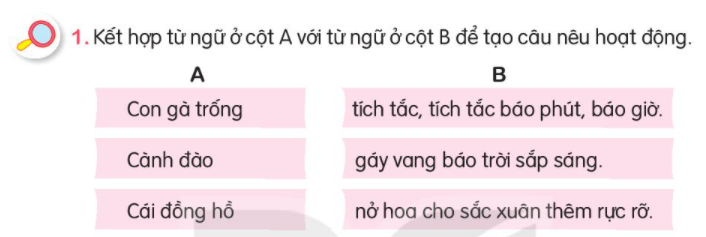 2. Đặt một câu nêu hoạt động của em ở trường
VD: Em đang học bài.
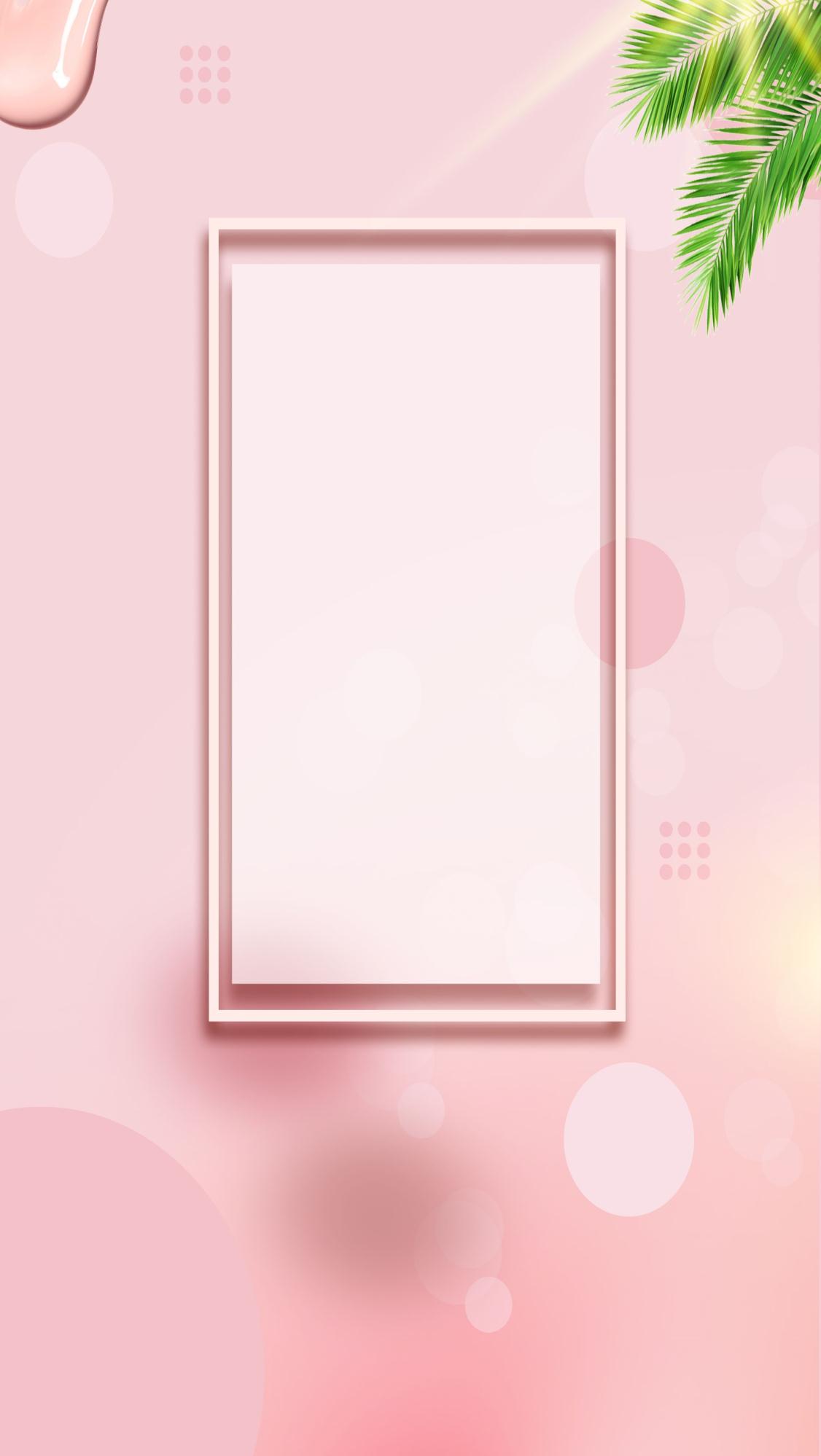 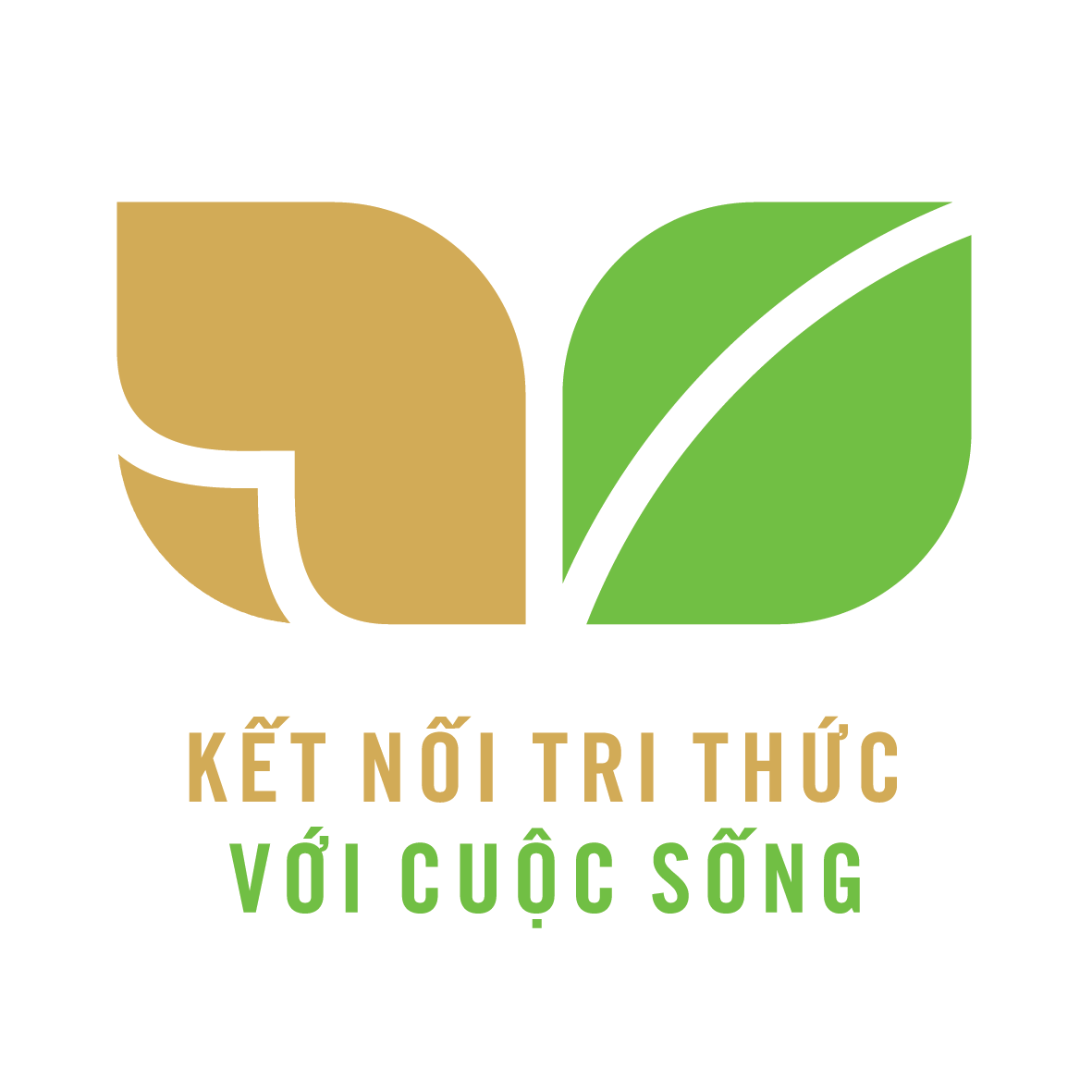 CỦNG CỐ BÀI HỌC
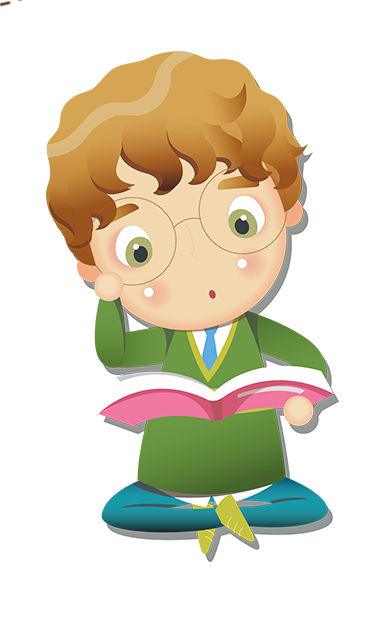 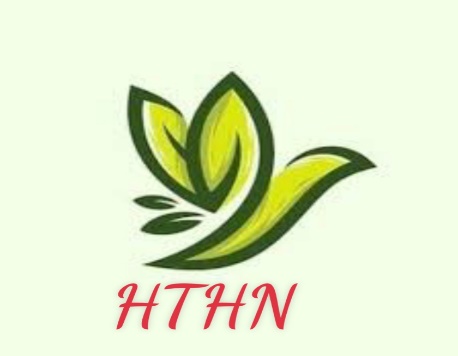